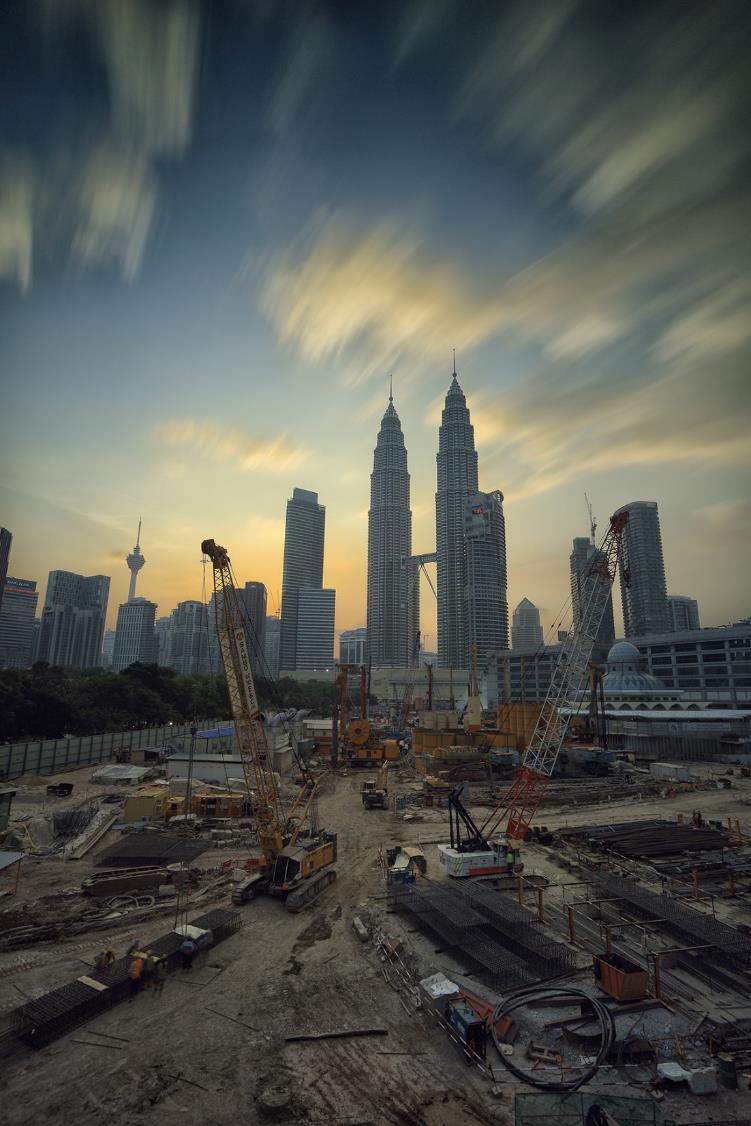 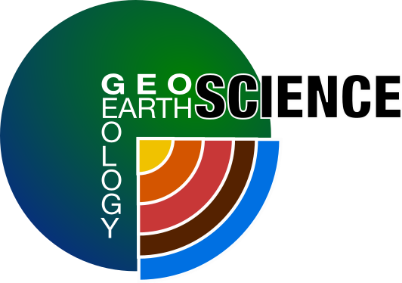 Remediation of industrial brownfield sites
Part 1: Problems
& hazards
Maggie Williams
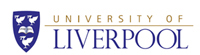 What is a brownfield site?
In the UK, a brownfield site is defined as a piece of "previously developed” land that has the potential for being redeveloped.  

A brownfield site is often (but not always) land that:
has been used for industrial and commercial purposes 
is now derelict 
is possibly contaminated due to hazardous waste
may contain contaminants that cause harm to the environment &/or humans.
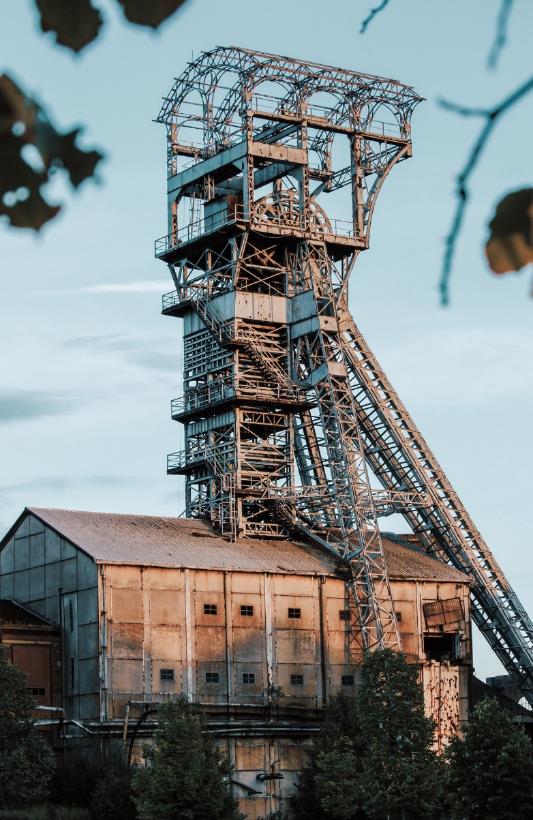 [Speaker Notes: In the USA a brownfield site is a piece of industrial land that has been abandoned and that is also contaminated with low levels of hazardous waste and pollutants.]
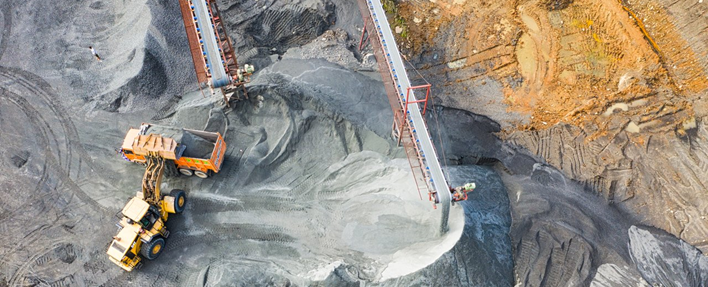 Why are brownfield sites important in the UK?
Approximately 3 million new homes will be required by 2030. 
Building options - use brownfield sites or greenfield sites?
Lack of available green spaces for development, but over 66,000 hectares of brownfield sites in England. (N.B. 33% of these brownfield sites in the North & the Midlands, but most housing demand is in the S.E.)
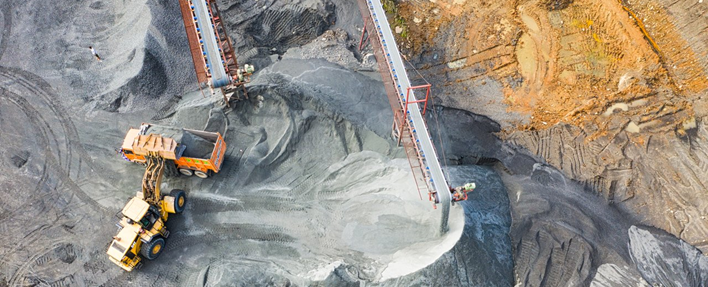 Why are brownfield sites important in the UK?
Policies/statements
  1998: UK Government set a national target for 60% of all new
     developments to be built on brownfield sites. 
 2014: UK Government plans giving pre-planning approval for
     housing on brownfield sites
 2016: £1.2bn fund announced to prepare brownfield sites for
    starter homes in the next 5 years
 2017: brownfield registers compulsory for local authorities
 2018: major overhaul to the National Planning Policy
    Framework.

 ‘Although significant progress has been made, we must do more to deliver 300,000 homes a year by the mid-2020s.’
Main problems of industrial brownfield sites
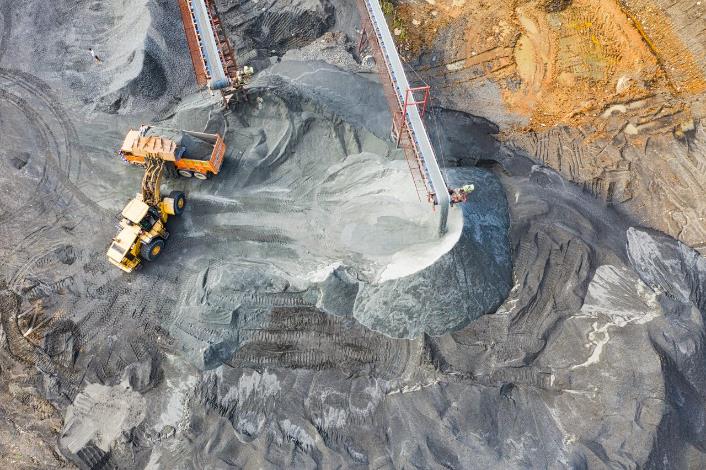 Toxic chemical materials

Groundwater pollution

Ground instability

Subsidence
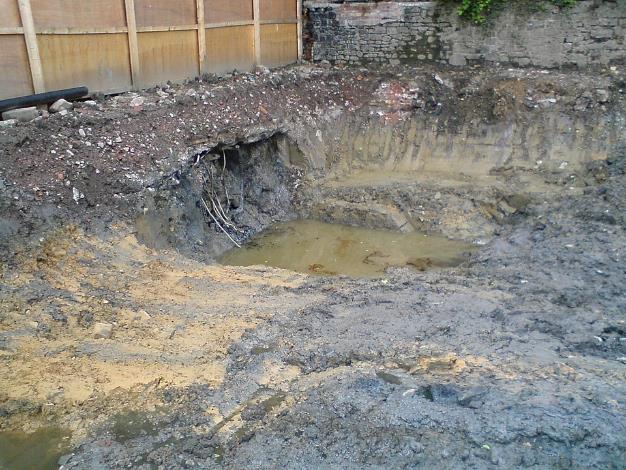 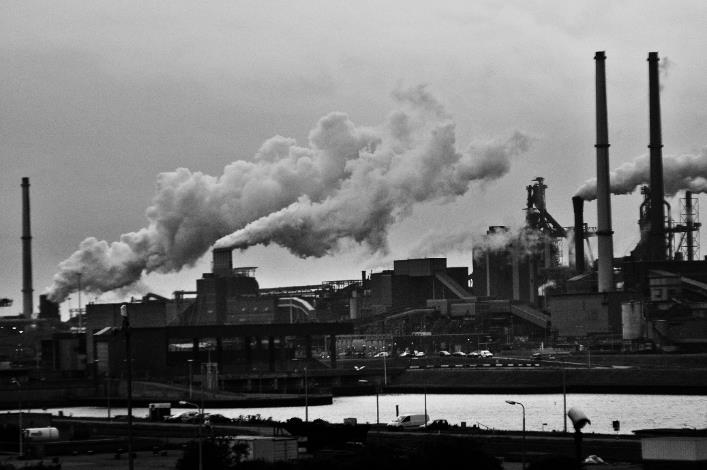 Credit: By Dumelow - Own work, CC BY-SA 4.0, https://commons.wikimedia.org/w/index.php?curid=3664752
What is a contaminant?
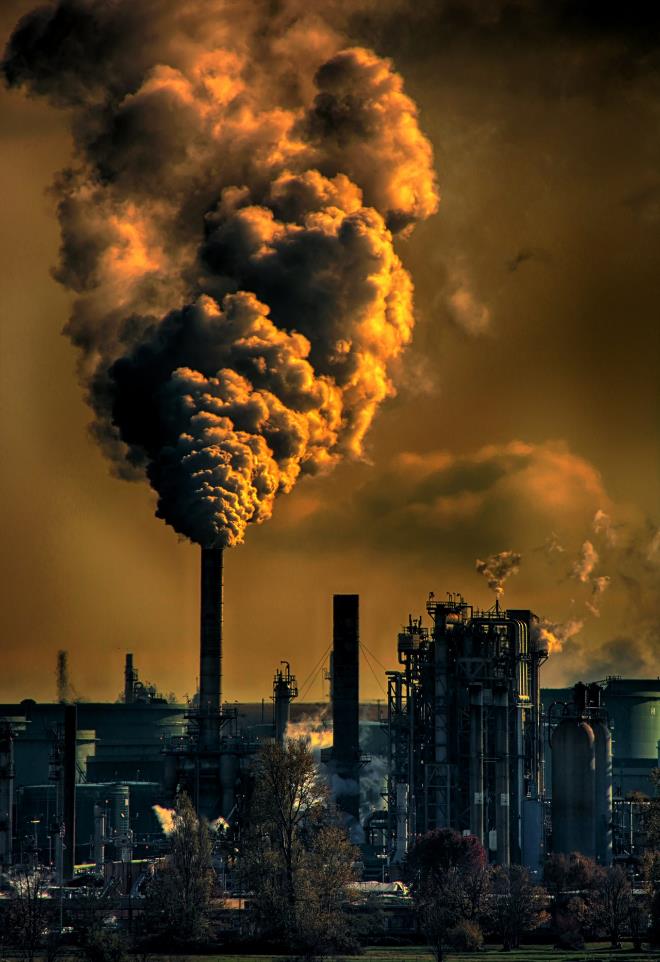 A contaminant is a minor substance, material or agent that is unwanted in the environment and may or may not be harmful. 
Contaminants can affect water, air and soil.
Contaminants are not necessarily pollutants. 
A pollutant is a contaminant which, due to its properties or amount or concentration, causes harm to the environment &/or humans.
Possible sources of contamination
Benzene and benzene derivatives
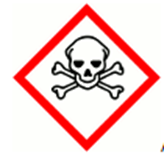 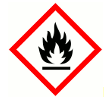 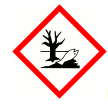 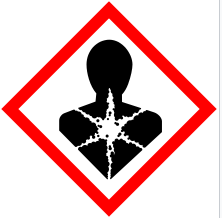 Benzene
Increases the risk of cancer and other illnesses
Affects liver, kidney, lung, heart and the brain 
A cause of bone marrow failure and abnormalities
Xylene
Causes loss of balance
Reduces coordination and reaction times 
Irritates the skin & strips the skin of its oils
BTX (mixtures of benzene & toluene)
Toluene is much less toxic than benzene
Trichloroethylene & tetrachloroethylene
Trichloroethylene (TCE)
Carcinogenic (risk of kidney cancer and liver cancer)
Toxic to the:
      - central nervous system
      - kidney & liver
      - immune system
      - male reproductive system
      - developing foetus
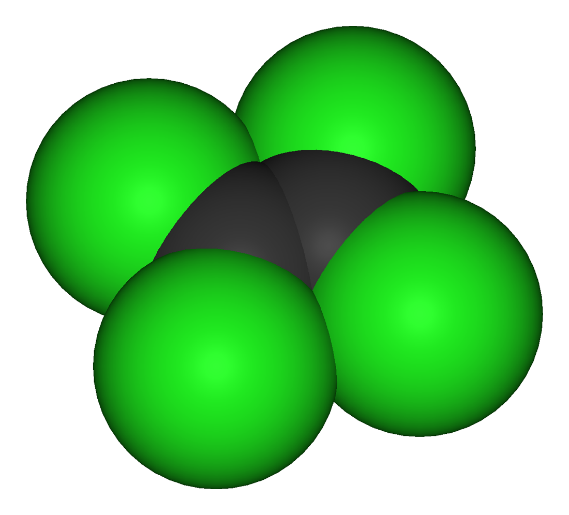 Tetrachloroethylene
Credit: This file is licensed by under the
Creative Commons Attribution-Share Alike 3.0
Tetrachloroethylene (PCE)
Possibly carcinogenic
Affects nervous system and respiratory organs
Arsenic
Classified as "toxic" and "dangerous for the environment" in the European Union
Carcinogenic (bladder & kidney cancer)
Causes arsenic poisoning 
Bioaccumulative in many organisms (marine species in particular)
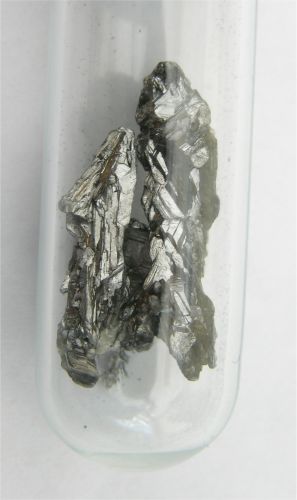 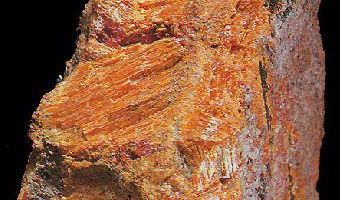 Realgar As4S4
Elemental arsenic
Credit: This file is licensed by Tomihahndorf under the
Creative Commons Attribution-Share Alike 3.0
Credit: This file is licensed by under the
Creative Commons Attribution-Share Alike 3.0
[Speaker Notes: Realgar As4S4  Bioaccumulation refers to the accumulation of substances, such as pesticides, or other chemicals in an organism.]
Copper
Cadmium
Neurotoxicity
Causes poisoning vomiting, hematemesis, low blood pressure, coma
Chronic exposure  damages the liver & kidneys
Risk factor associated with kidney disease, early atherosclerosis, 
      hypertension and    
      cardiovascular diseases
Cadmium metal
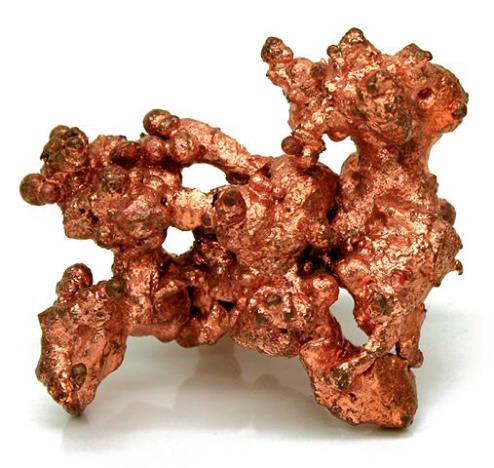 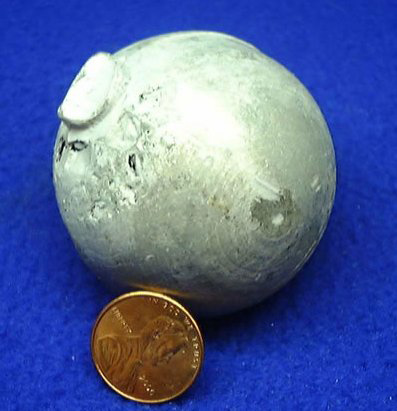 Native copper
Credit: This file is licensed by  Jonathan Zander under the Creative Commons Attribution-Share Alike 3.0
Credit: USGS
[Speaker Notes: Hematemesis (vomiting of blood), Neurotoxic (damages nervous system) Chronic (long term)]
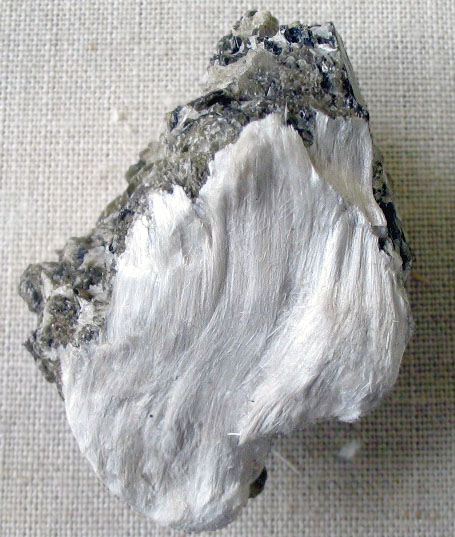 Asbestos
Asbestosis
Carcinogenic - causes malignant mesothelioma in humans
Fibrous tremolite asbestos on muscovite
Credit: This work has been released into the public domain by its author, Aramgutang at English Wikipedia
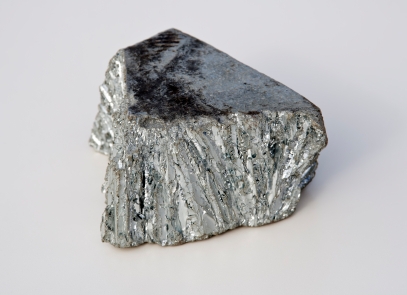 Zinc
Credit: https://nutrawiki.org/zinc/
Excessive intake of zinc reduces copper & iron absorption
Causes damage to nerve receptors in the nose
Risk of zinc poisoning (can be fatal)
> 500 ppm zinc in soil affects plant absorption of other essential metals e.g. iron and manganese
Free zinc ion in solution - highly toxic to plants, fish and invertebrates
Heavy metals as residues
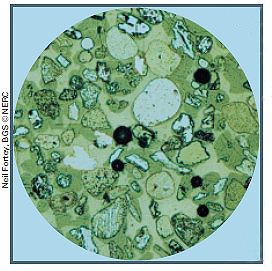 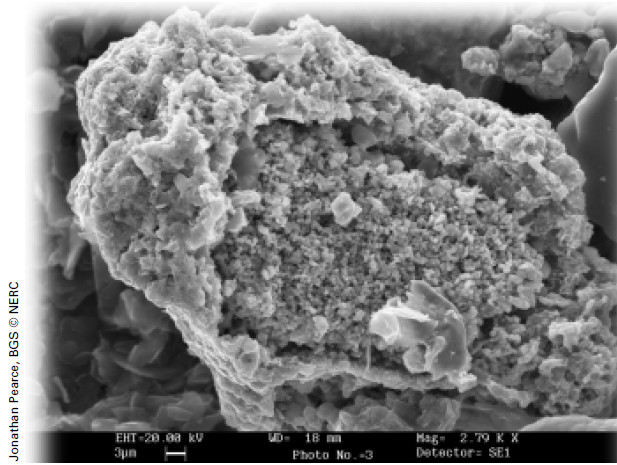 e.g. Metal shards in brownfield soil fragments 
(Optical image of polished section. Field of view approximately 0.5mm across.)
e.g. Metallic slag particle from contaminated brownfield soil 
(SEM image, approximately 85 microns across)
Ref: Heavy metals - contaminants under the microscope by Neil Fortey et al. 
This Earthwise Magazine article (Earthwise Issue 17: Geology and health) maybe downloaded from: https://www.bgs.ac.uk/discoveringGeology/newsAndEvents/earthwise/downloadSearch.cfc?method=viewArticles
Hazards of heavy metals
Heavy metals may :
  migrate into water supplies
  be adsorbed from soil by being eaten  
  be absorbed from soil by being inhaled

Hazard is related to:
how metal-rich particles react in the human body
solubility of the metal
the way in which they occur
overall concentration of the metal
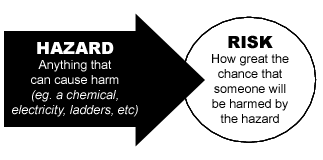 Hazards posing threats to quality of groundwater
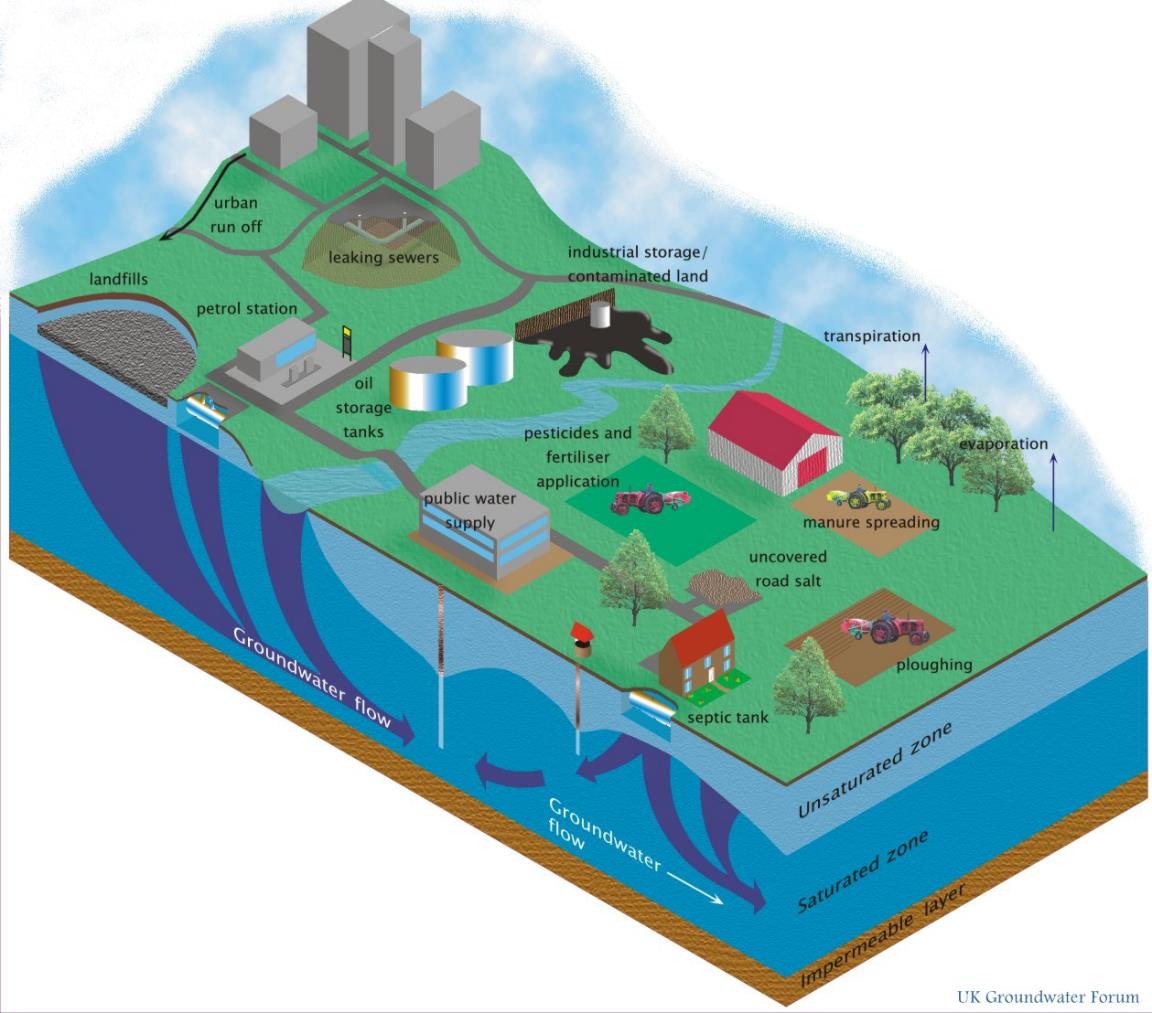 N.B. Main sources 
of pollution are from
industry, agriculture, domestic waste & urban areas
[Speaker Notes: Download the e-book 2nd edition of 'Groundwater - our hidden asset']
Why some aquifers are more vulnerable to contamination
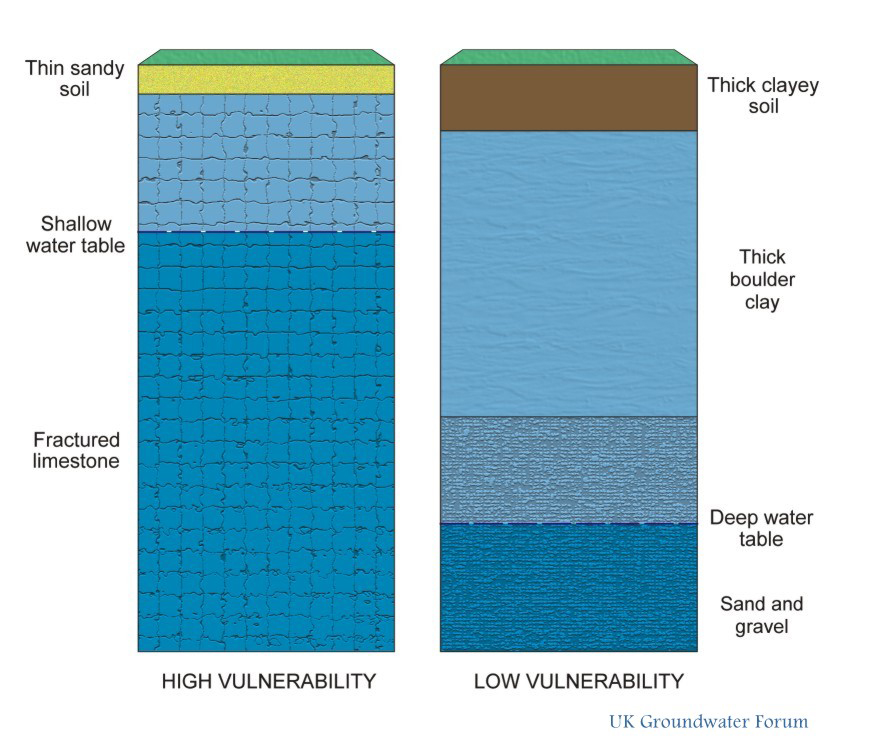 Fractured limestones with a thin soil cover and a shallow water table are very vulnerable

Aquifers are least vulnerable where
    there is:
 - a thick cover of clay
 - a thick unsaturated
   zone
thick unsaturated zone
Frequency of contaminants in groundwater in England and Wales
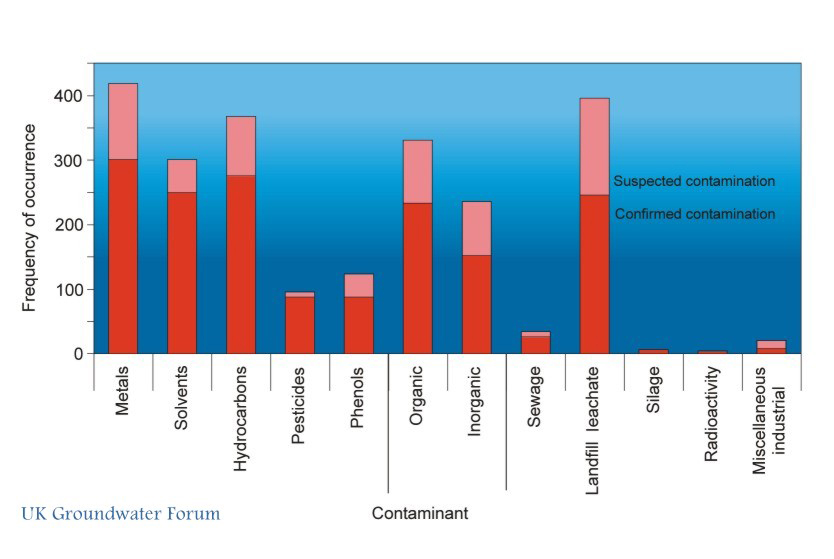 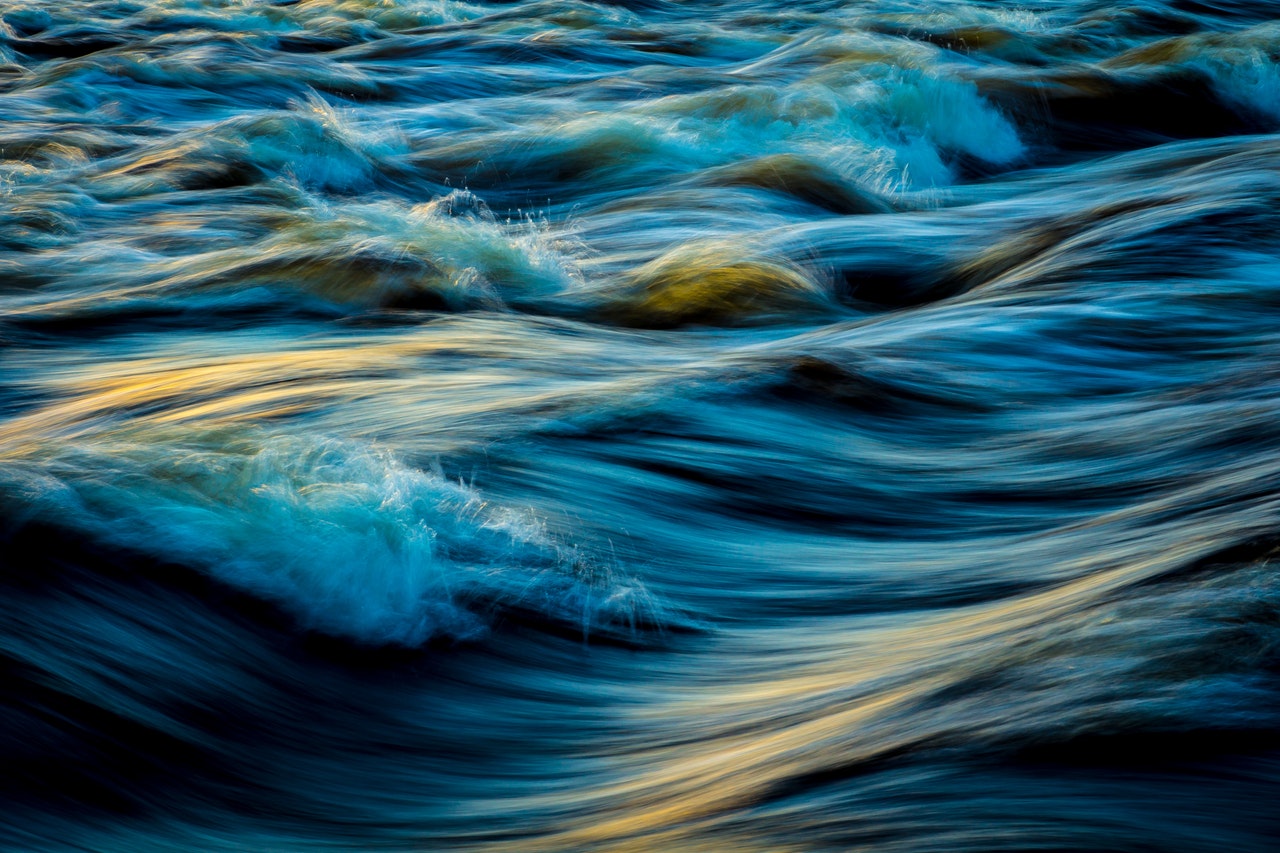 Hazards of petroleum products, phenols and chlorinated hydrocarbons
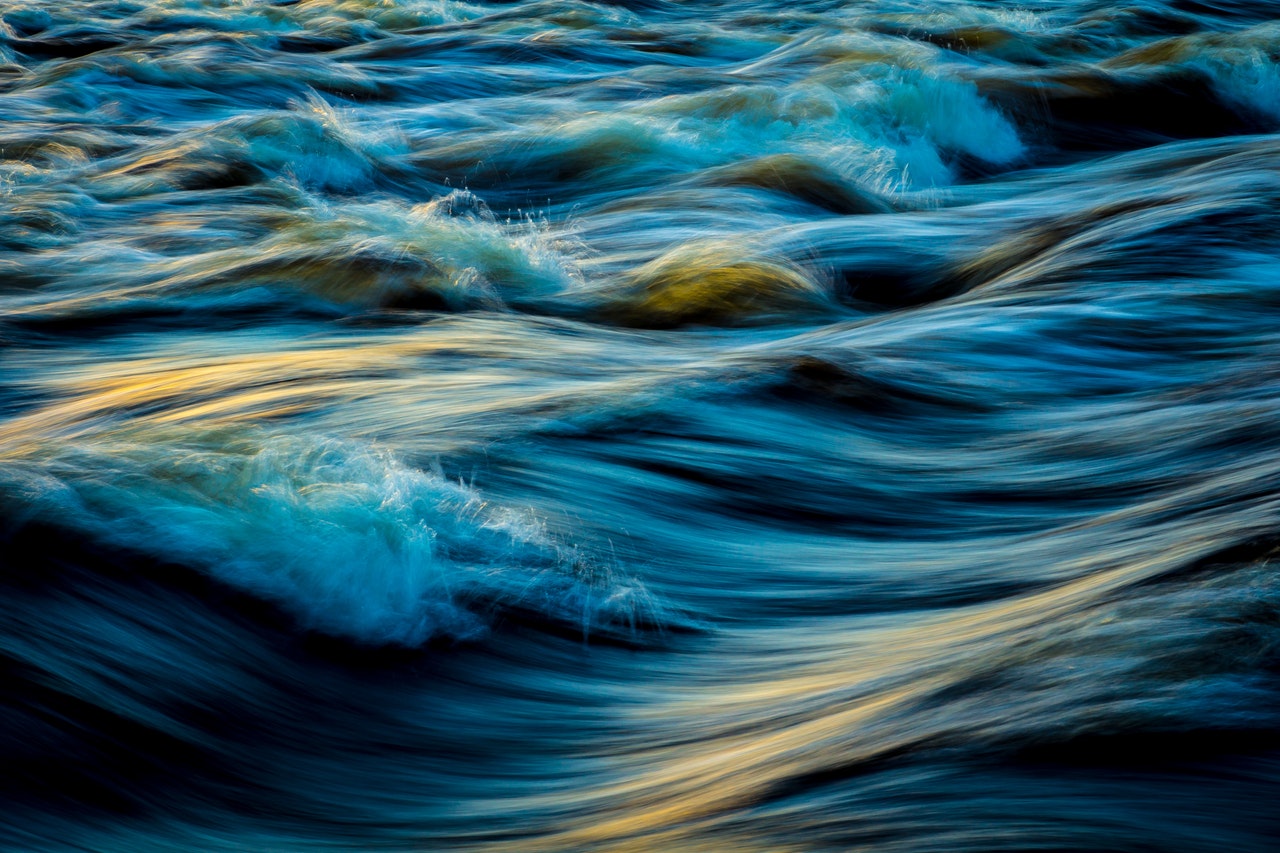 Serious risk to groundwater quality from accidental spills and leaks of these substances from tanks and pipelines.  Once an aquifer has been contaminated it is likely to remain so – remediation is very difficult to do.

WHO drinking water standard for benzene is 10μg/l. 

Some of these substances are soluble in water.  Others are only slightly soluble and called non-aqueous phase liquids (NAPLs).
Hazard of spills & leaks from tanks, pipelines &
factory sites – the potential scale of the problem
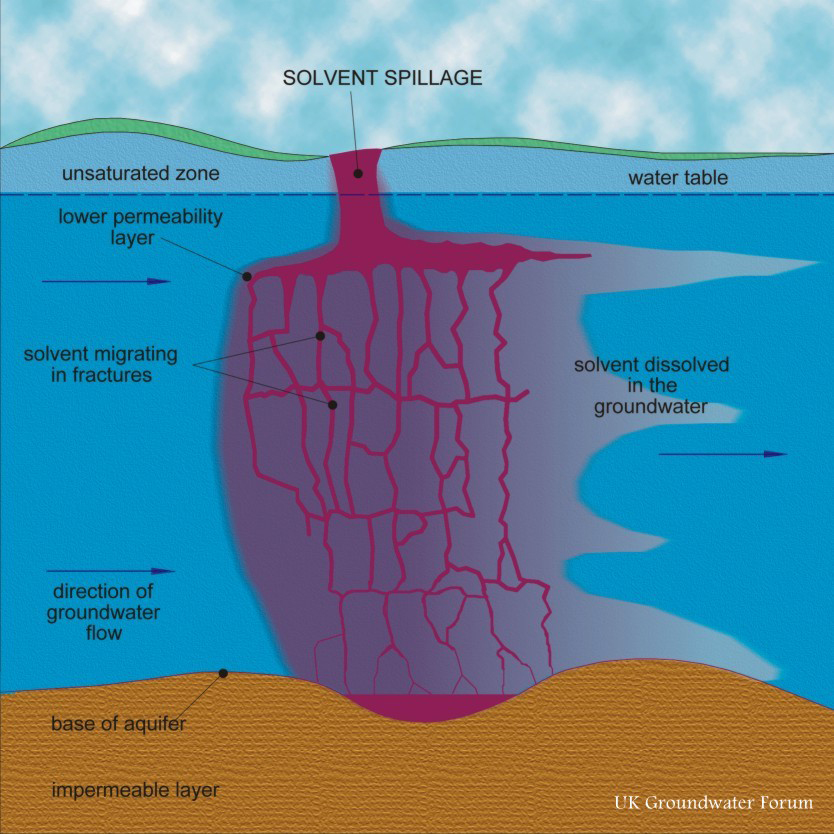 A single spill may contaminate a very large volume of water
e.g. a spill of TCE (trichloroethylene) - a dense NAPL from a leather-processing factory in Cambridgeshire polluted the Chalk to a depth of 50m & extended for at least 2km in the direction of groundwater flow.
Pollution of the Chalk by the solvent tetrachloroethylene
Credit: www.groundwateruk.org/
Other sources of information
USGS: Exploring contaminated land
https://www.usgs.gov/science-explorer-results?es=contaminated+land

US Environmental Protection Agency
https://www.epa.gov/environmental-topics

BGS: Engineering geology
https://www.bgs.ac.uk/research/engineeringGeology/home.html

International Information Centre for Geotechnical Engineers
https://www.geoengineer.org/education

Wikipedia: Brownfield land
https://en.wikipedia.org/wiki/Brownfield_land